Итоги летней производственной практики 2017 года
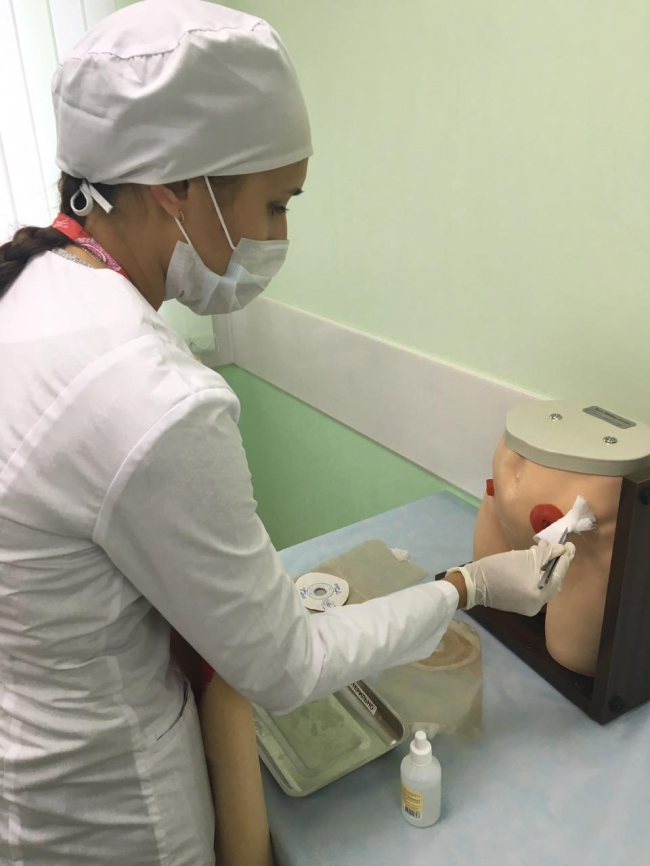 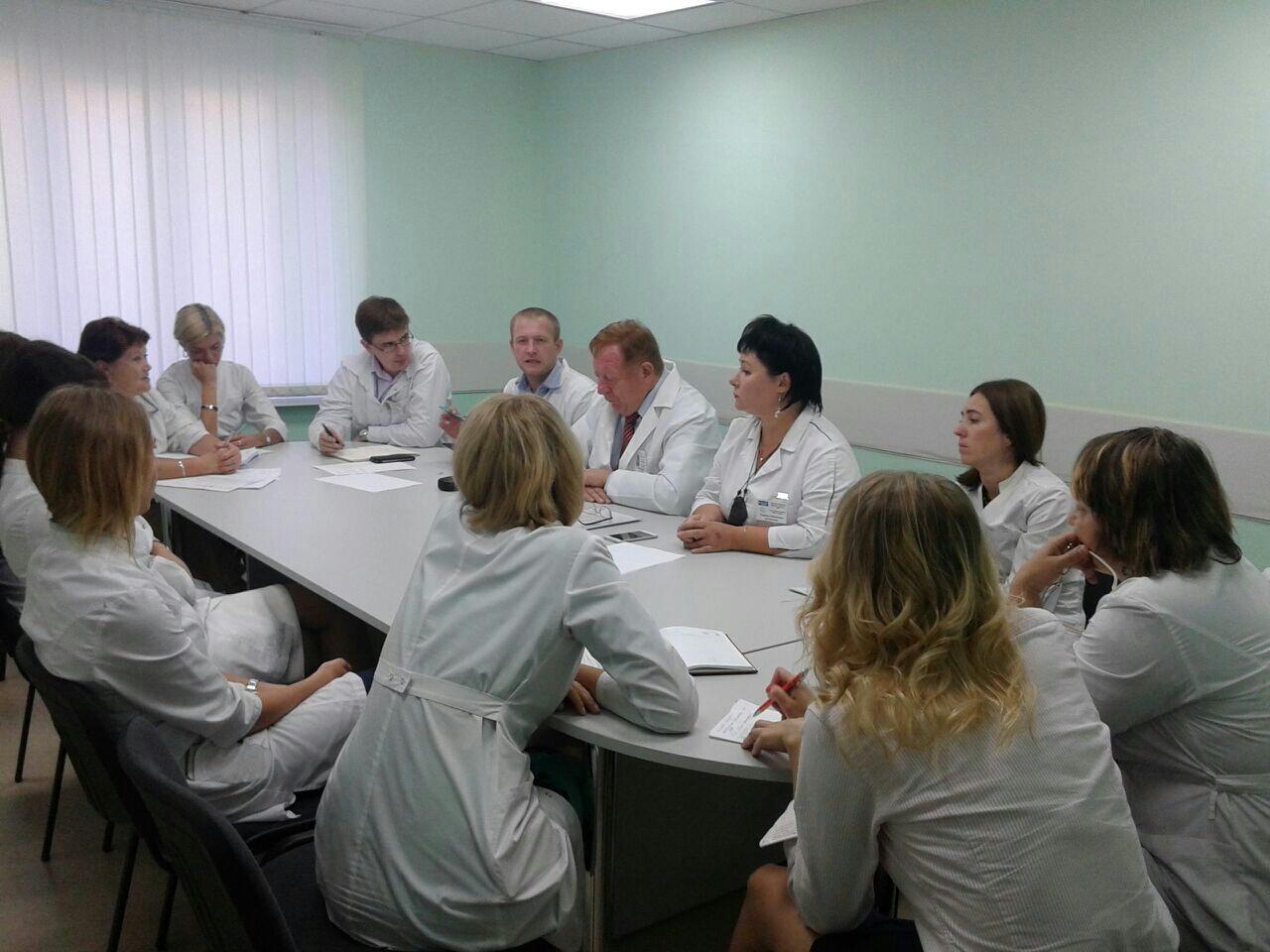 Зав. отделом производственной практики Е.П. Шитьковская
Ученый Совет лечебного факультета, 11 октября 2017 г.
[Speaker Notes: Расширенное заседание Учёного Совета]
Нормативные документы
Федеральный закон от 29.12.2012 г. № 273-ФЗ «Об образовании в Российской Федерации».
Федеральный закон. Об основах охраны здоровья  граждан Российской Федерации от 21.11.2011 N 323-ФЗ (ред. От 25.06.2012).
Приказ «Об утверждении Порядка участия обучающихся по основным профессиональным образовательным программам и дополнительным профессиональным программам в оказании медицинской помощи гражданам и в фармацевтической деятельности» № 585н от 22.08.2013 г.; 
Приказ «Об утверждении Порядка организации и проведения практической подготовки обучающихся по профессиональным образовательным программам медицинского образования, фармацевтического образования» № 620н от 03.09.2013 года; 
Приказа  Министерства образования и науки Российской Федерации от 27 ноября 2015 г. № 1383 «Об утверждении положения о практике обучающихся, осваивающих основные профессиональные образовательные программы высшего  образования»
Продолжительность практики согласно программам ЛПП:
1 курс Согласно ФГОС  ВО и учебному плану специальности «Лечебное дело»  по программе «Помощник младшего медицинского персонала» 
     72 часа
2 курс Согласно ФГОС  ВО и учебному плану специальности «Лечебное дело»  по программе «Помощник палатной медицинской сестры медицинской сестры» 120 часов:
     - 60 часов помощник палатной медицинской сестры   
       терапевтического отделения
     - 60 часов помощник палатной медицинской сестры 
        хирургического отделения
3 курс Согласно ФГОС  ВО и учебному плану специальности «Лечебное дело»  по программе «Помощник процедурной медицинской сестры»
     120 часов:
     - 60 часов помощник процедурной медицинской сестры
     - 30 часов помощник перевязочной медицинской сестры
     - 30 часов помощник медсестры  травмпункта
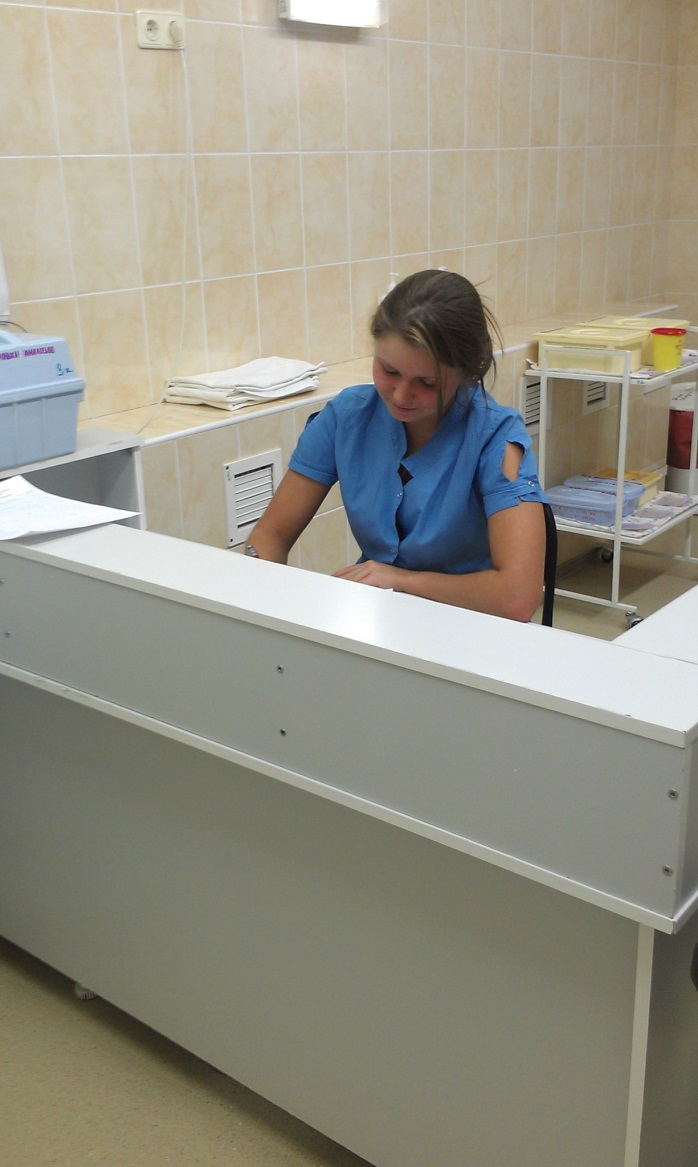 Продолжительность практики согласно программам ЛПП :
4 курс ЛПП по программе «Помощник врача стационара» 
   192 часов :
 – 64 часов в терапевтическом, 
 – 64 часов в хирургическом отделениях больницы
 – 64 часов в акушерском стационаре 
5 курс  по программе: «Помощник 
     врача амбулаторно-поликлинического 
     учреждения» – 72 часа по разделам: 
   – 36 часов помощник врача скорой и 
    неотложной помощи  
   – 36 часов помощник врача 
     амбулаторно-поликлинического 
    звена
5 курс «Научно-исследовательская работа» – 48 часов
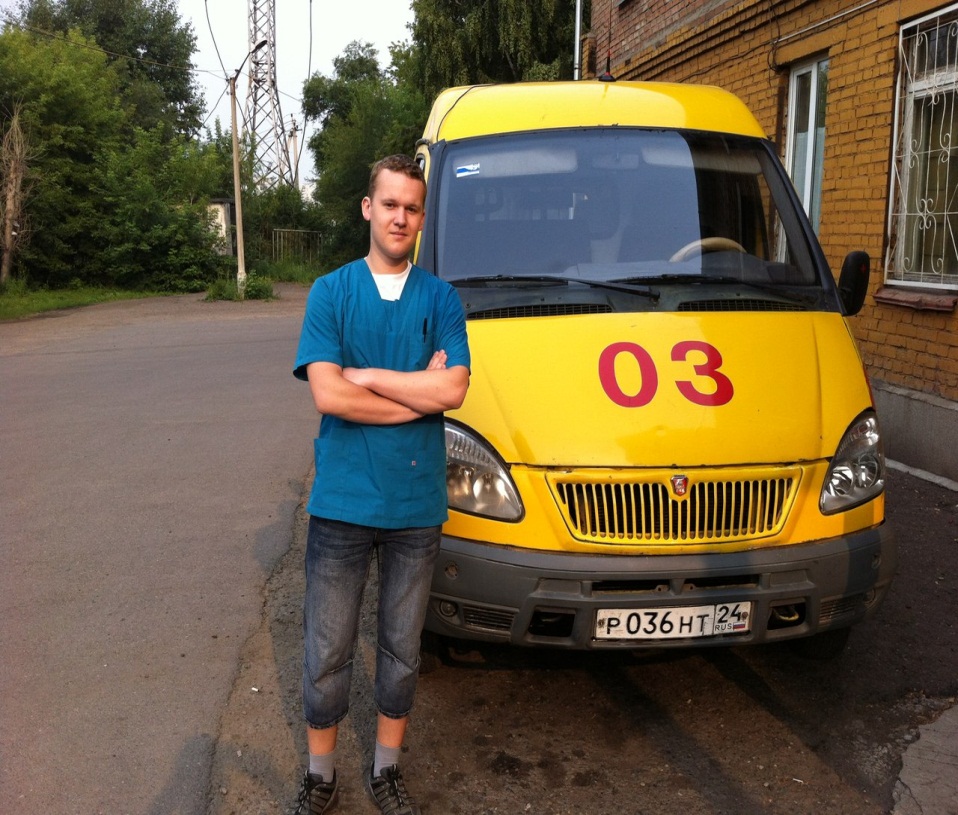 В соответствии с Приказом Министерства здравоохранения РФ от 30 июня 2016 года № 435н «Об утверждении типовой формы договора об организации практической подготовки обучающихся, заключаемого между образовательной или научной организацией и медицинской организацией либо организацией, осуществляющей производство и изготовление медицинских изделий, аптечной организацией, судебно-экспертным учреждением или иной организацией, осуществляющей деятельность в сфере охраны здоровья» заключены договора об организации и проведении практики студентов:  
с КГБУЗ г. Красноярска – 30 договоров, 
с КГБУЗ Красноярского края – 59, в которых прописаны права и обязанности сторон по организации практики студентов.
226 индивидуальных договоров
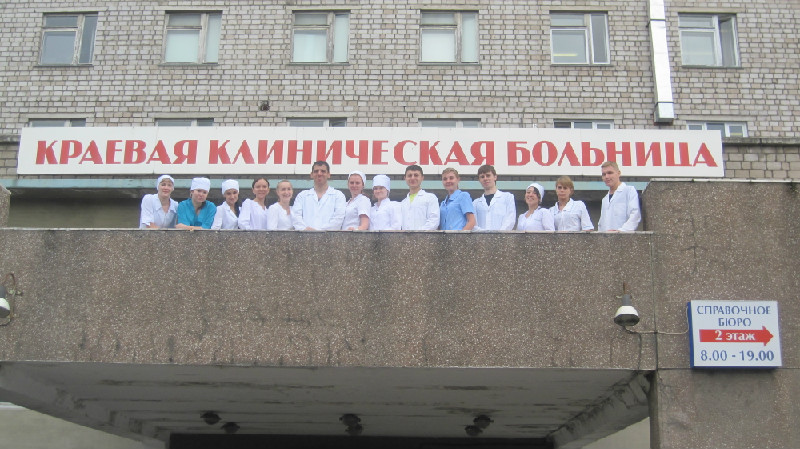 Электронный модуль по ЛПП
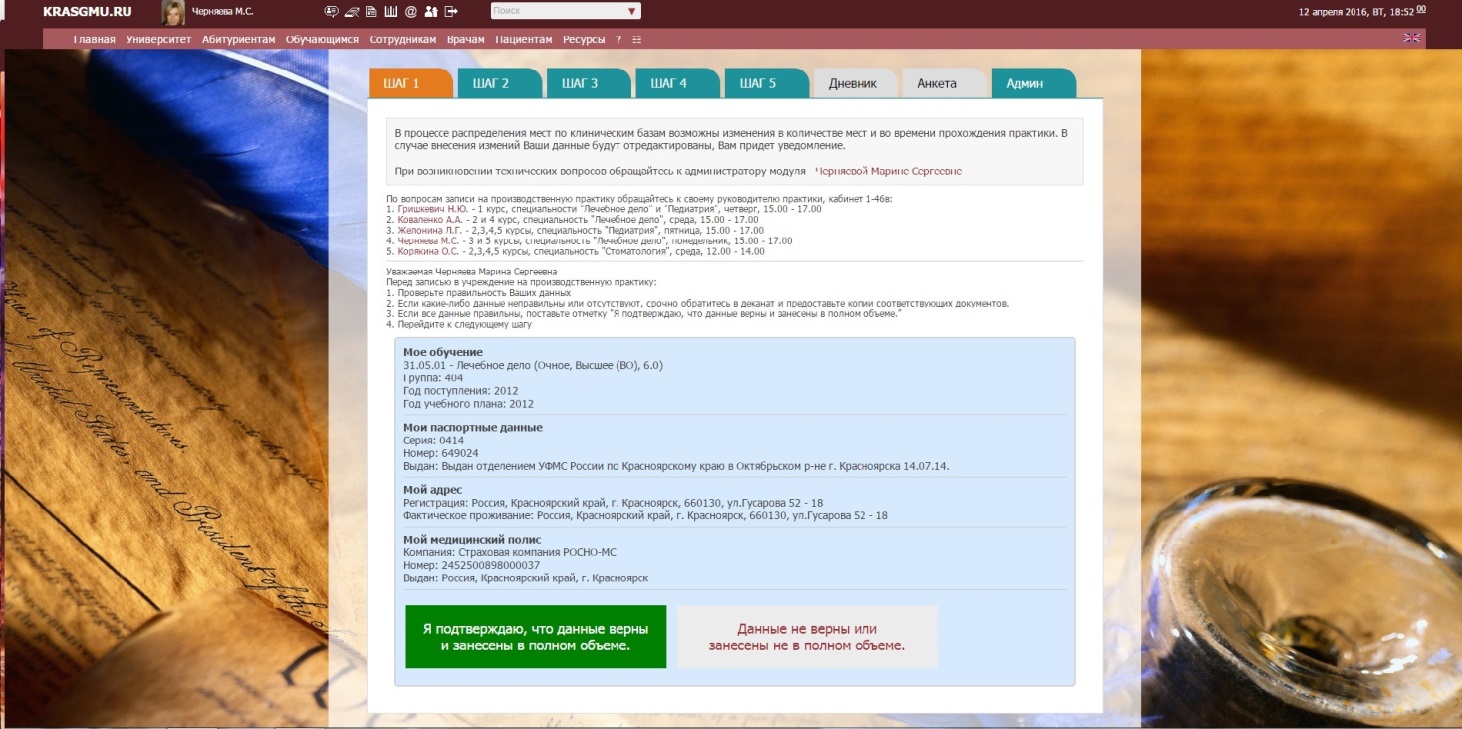 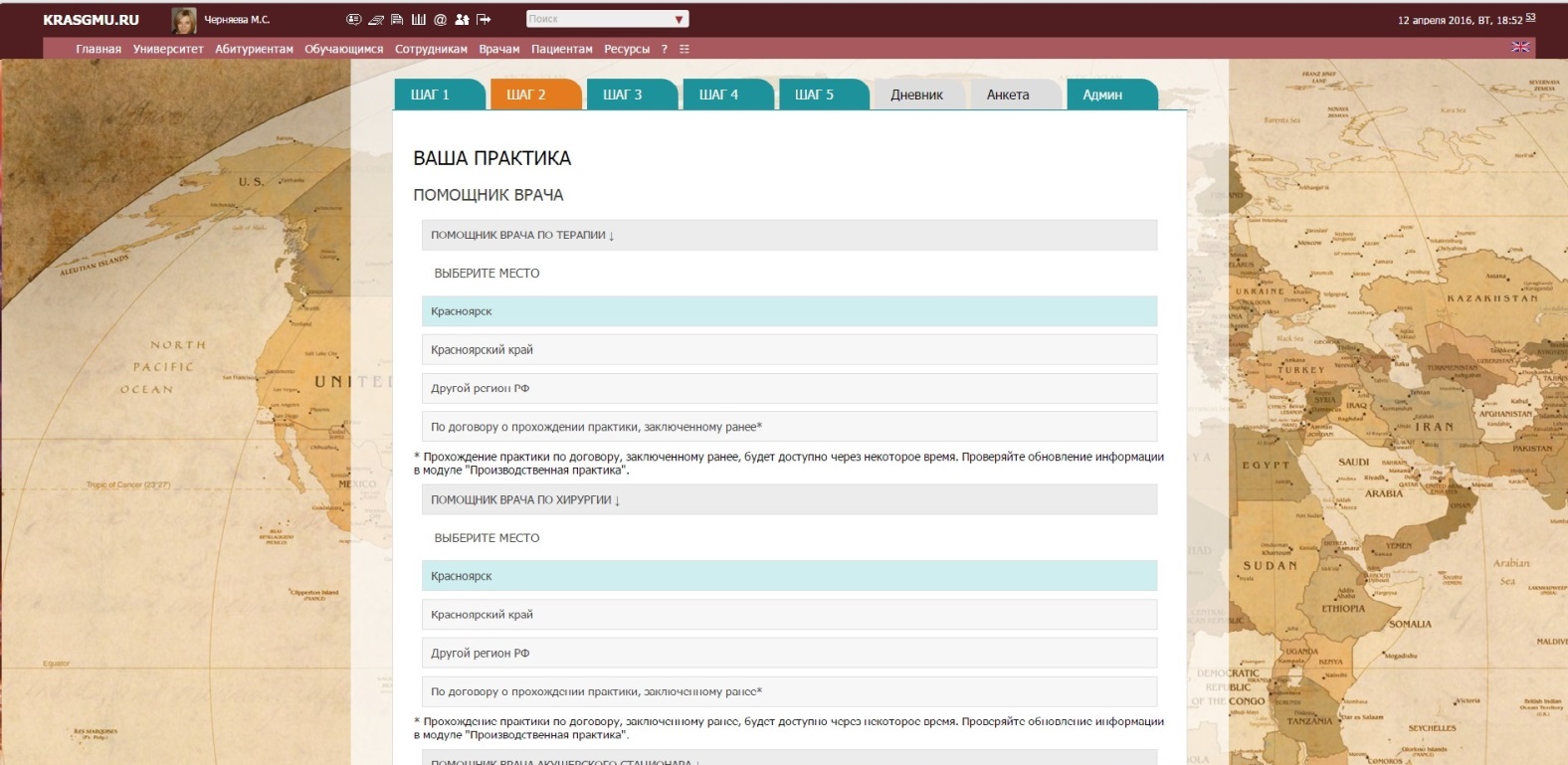 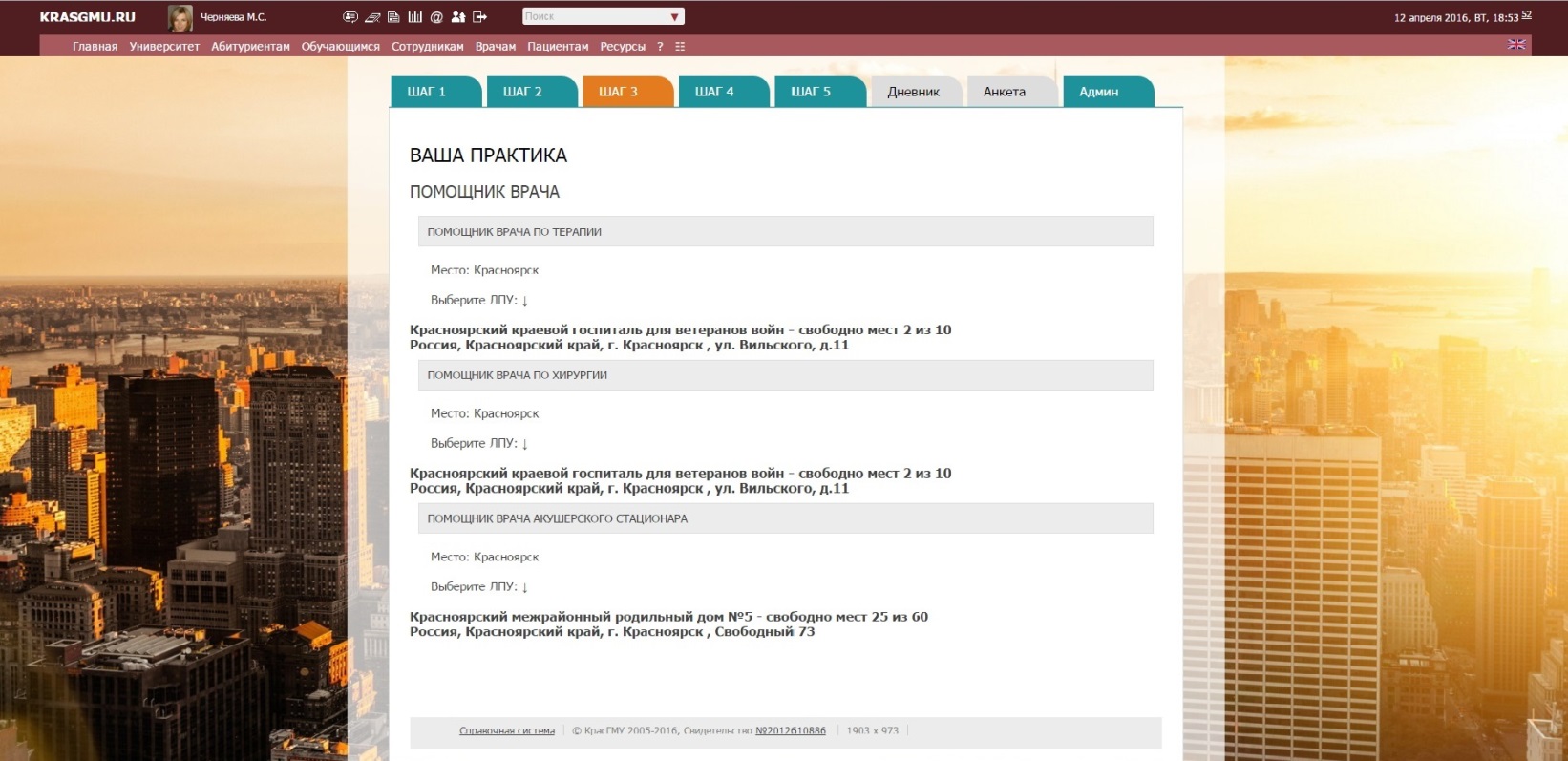 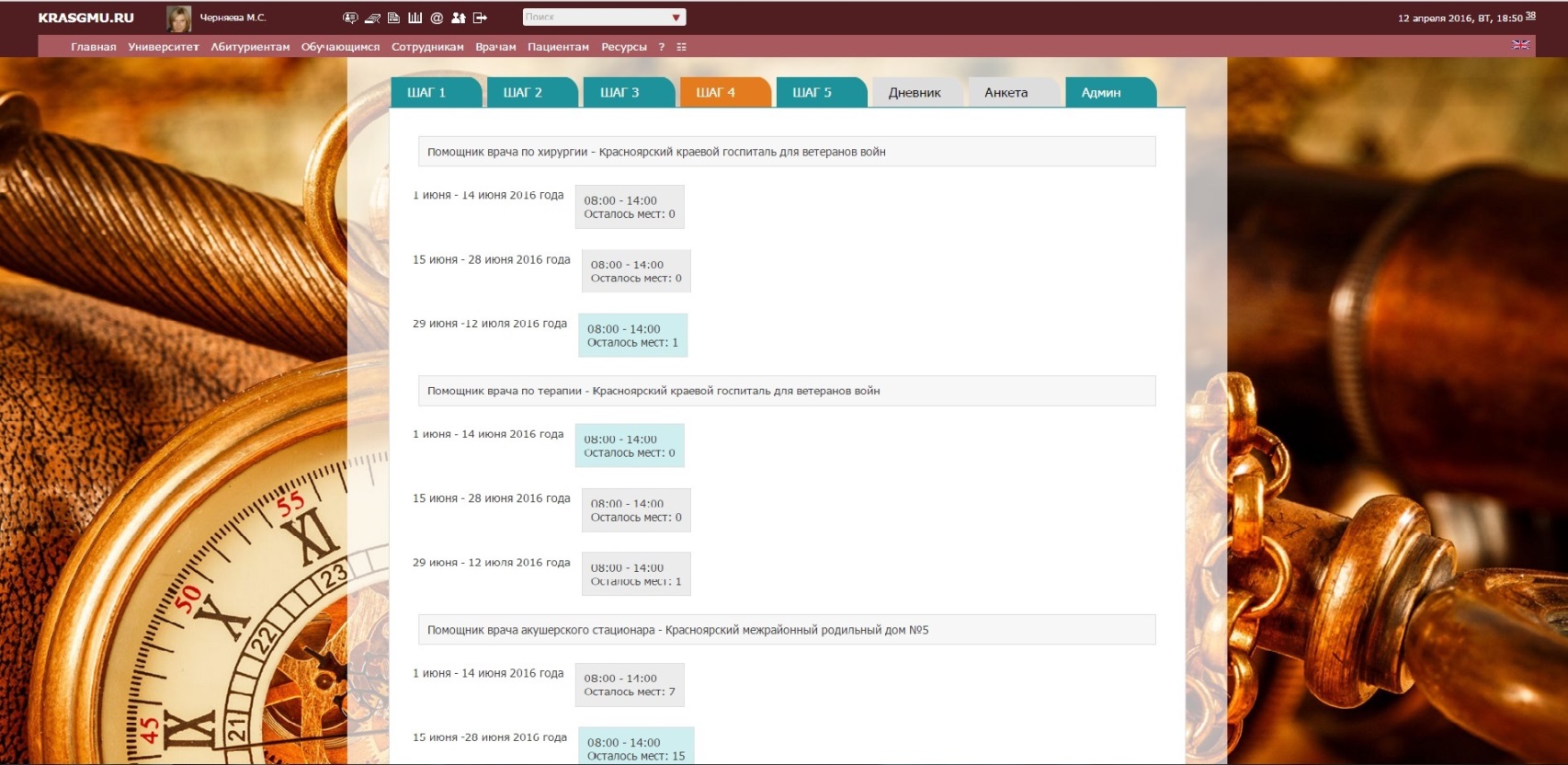 Распределение студентов 3, 4 и 5 курсов специальности «Лечебное дело» КрасГМУ, в зависимости от места прохождения практики
Проведенная методическая работа:
Проведен медицинский осмотр студентов для допуска к производственной практике.
Созданы приказ о назначении кафедральных кураторов, приказы о проведении производственной практики по специальностям и письма базовым руководителям по распределению на практику
Внедрен электронный дневник производственной практики (Таблица количественного учета работы студента и рецензия на работу  добавлены в портфолио каждого студента)
Разработан дневник по производственной практике «Научно-исследовательская работа»
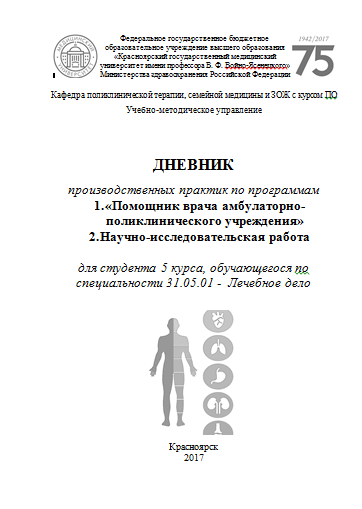 Во все дневники добавлена информация по самостоятельной работе студентов со ссылками на официальный сайт КрасГМУ, где размещены методические материалы, помогающие в освоении программы практики
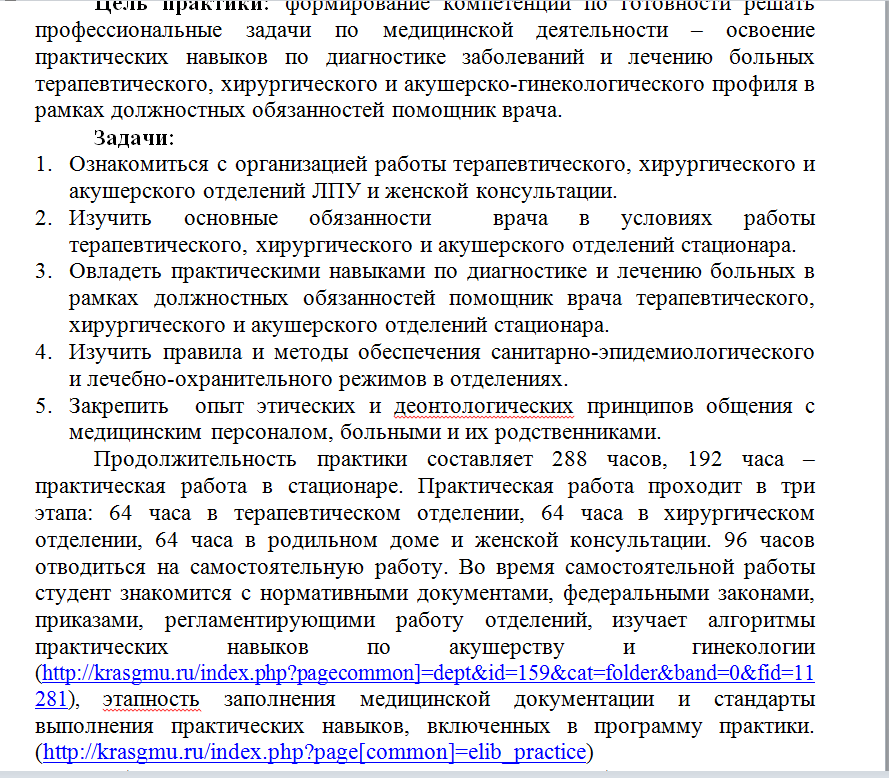 Проведенная методическая работа:
Проведена работа по совершенствованию чек-листов и пополнению банка видеоуроков по алгоритмам выполнения практических навыков
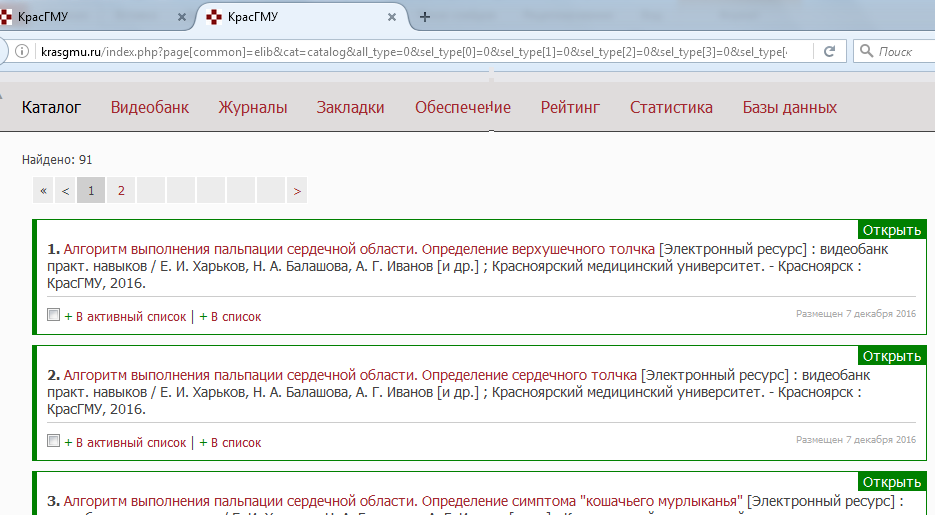 допуском на экзамен по производственной практике стало заполнение электронной версии дневника и анкеты удовлетворенности студентом прохождения ЛПП на сайте в Электронном модуле «Производственная практика».
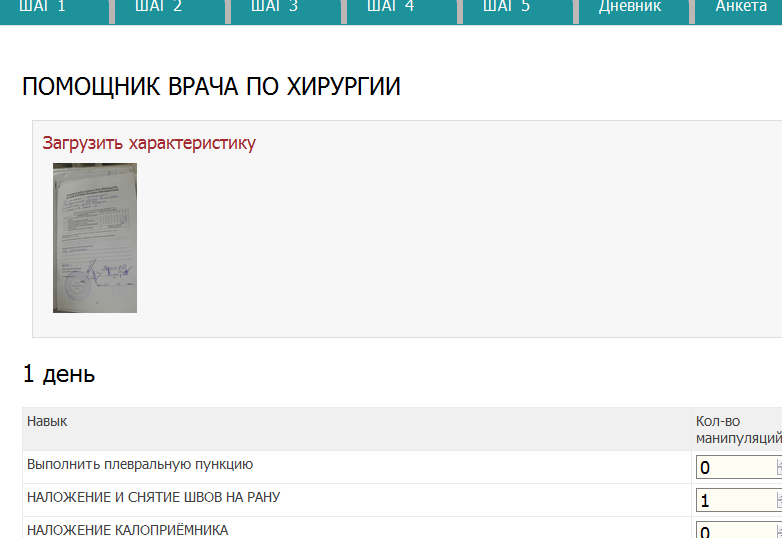 6
порядок проведения экзамена
Формула расчёта рейтинга для производственных и преддипломных практик
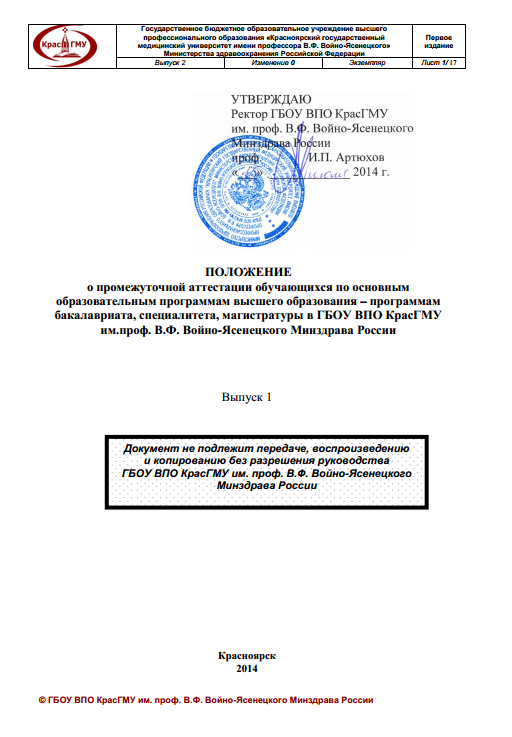 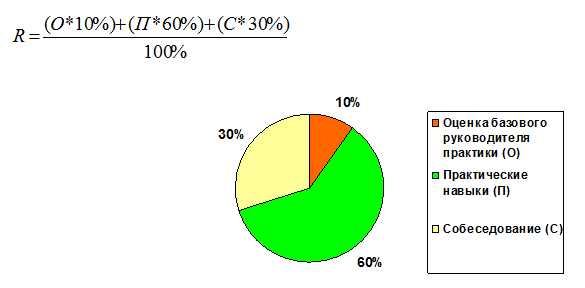 Оценка 
заполнения 
дневника (О)
Оценка базового руководителя расценивалась как допуск  к сдаче экзамена (зачет/незачет)
Результаты экзаменов по итогам летней производственной практики
1 курс «Помощник младшего медицинского персонала»
Диф.зачет принимали строго по расписанию на кафедре СД и КУ, отмечена  высокая дисциплина студентов и серьезное отношение к сдаче дифференцированного зачета по ЛПП.
Студенты демонстрировали на фантомах хороший  уровень практических навыков.  
Отмечается более серьезное отношение к ведению  отчетной документации по ЛПП  студентов. Единичные случаи замечаний по оформлению дневников.
Достаточно большая цифра НЕЯВКИ - 42 студента!
2 курс«Помощник палатной медицинский сестры»
Для подготовки студентов к сдаче диф. зачета была проделана большая работа: 
-  переделаны дневники по ЛПП,  
размещены чек-листы  на сайте вуза,   
созданы новые билеты с включением  обязательного  навыка, 
подготовлены фантомные классы, 
проведен предпрактический инструктаж
59  студентов данного курса не явились вовремя  на сдачу дифференцированного зачета
Дифференцированный зачет после ЛПП 3-5 курсов проходил на базе кафедры-центра симуляционных технологий
С использованием планшетов с электронными чек-листами , по которым экзаменатор оценивает ответ студента , что намного облегчает подсчет итогового балла и ускоряет время прохождения экзамена.

Дифференцированный зачет для студентов 6 курса был проведен в формате аккредитации специалиста, которая подразумевает маршрутизацию студентов по станциям, где за определенное количество времени студенту необходимо выполнить каждый практический навык.
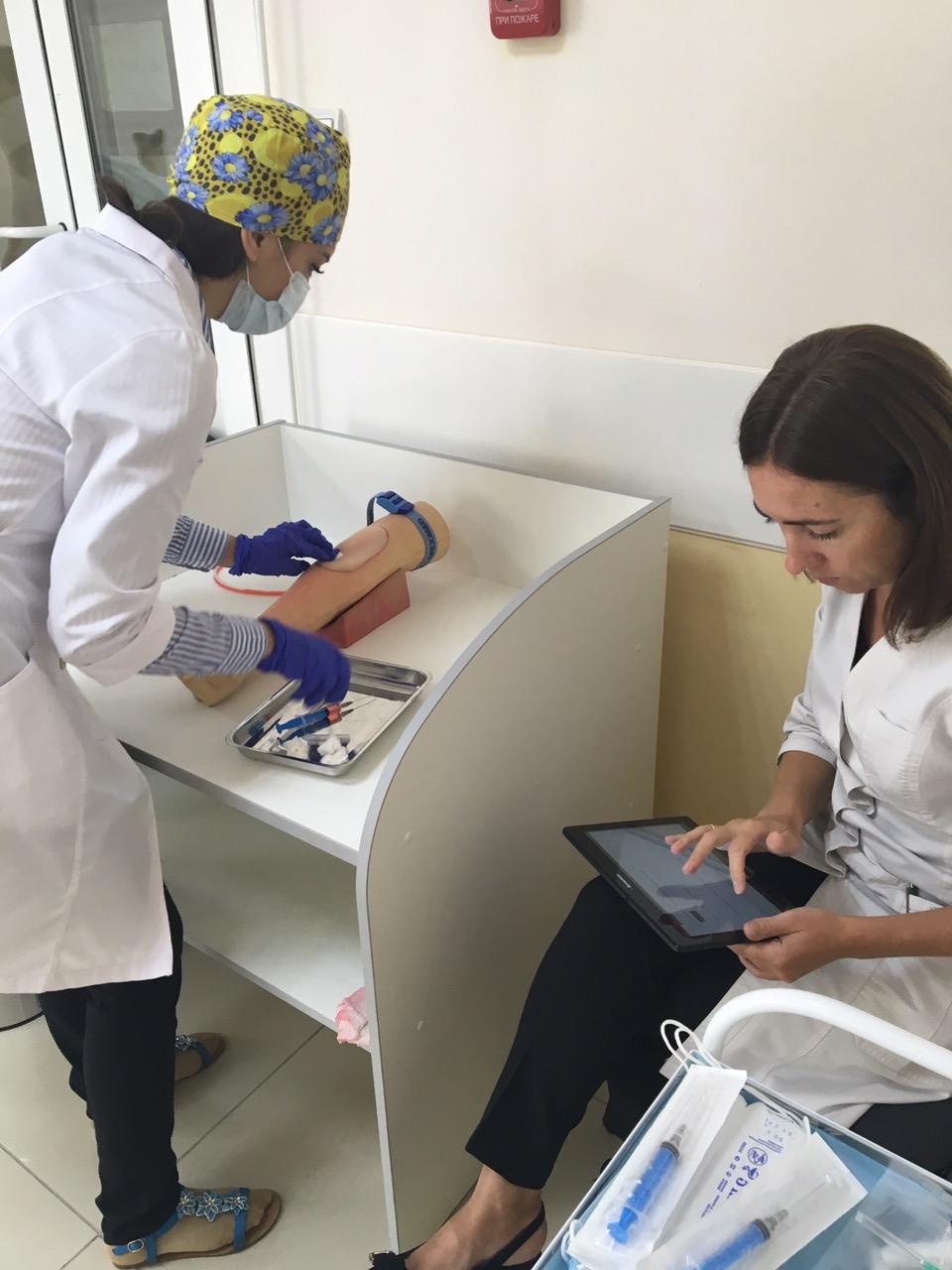 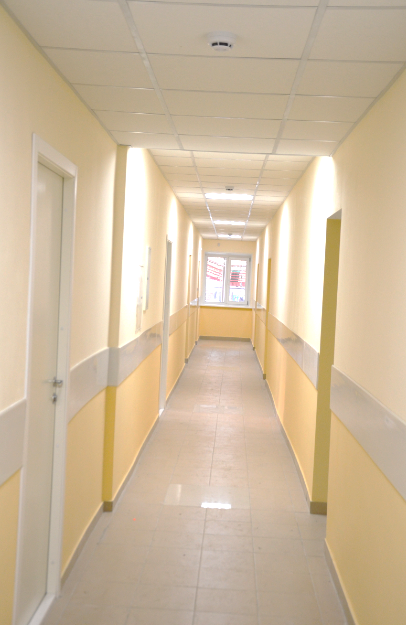 3 курс «Помощник процедурной медицинской сестры»
В экзамене приняло участие 438 студента. 
Не явилось на экзамен 75 студентов ( 17,1 %), что  больше  по сравнению с прошлым годом  в два раза. 
Оценку «отлично»  получили 44,3% ,
оценку  «хорошо»-  35,0%, 
оценку  «удовлетворительно»- 3,65%, 
оценку    «неудовлетворительно»-0,22 % . 
Качественный показатель  по сравнению с прошлым годом снизился на 1,09%.
Уровень оценки подготовки студентов базовым руководителем фактически соответствует  уровню подготовки студента выявленному по результатам экзамена.
Следует отметить определенные трудности у студентов при заполнение дневника производственной практики в таких графах как : мое самое значимое достижение , что мне следует улучить завтра.
Предложения по улучшению проведения промежуточной аттестации
Производственная практика после 3 курса
«Помощник процедурной медицинской сестры»
1. Продолжить переработку и усовершенствование  чек-листов. 
2. Усилить контроль со стороны базового руководителя по качеству и достоверности данных о практических навыках, внесенных в дневник ЛПП. 
3. Увеличить количество часов на предпрактическую подготовку с 6 до 12 часов.
4. Ситуационные задачи требуют клинического мышления, вернуться к отработке алгоритмов оказания доврачебной помощи.
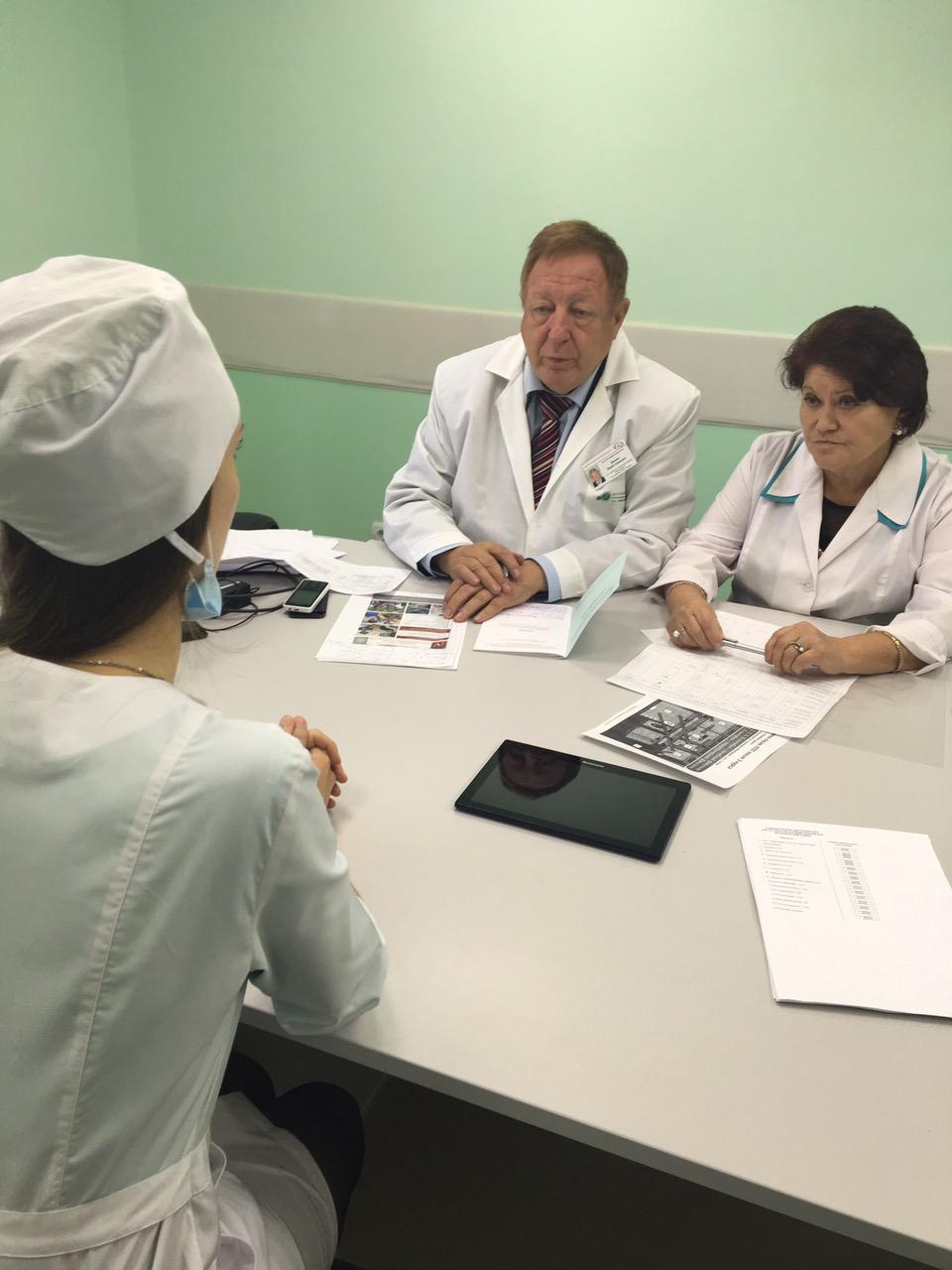 Средний балл по отдельным практическим навыкам
4 курс «Помощник врача стационара»
Не явилось на экзамен – 98 чел. (23%), из них 27 человек не прошли практику: в том числе
    - 13 человек – помощник врача терапевта
    - 15 человек – помощник врача хирурга
    - 20 человек – помощник врача акушера
    - 8 человек все 3 цикла
Оценка «отлично» - 124 чел. (30%)
Оценка «хорошо» -   140 чел. (34%)
Оценка «удовлетворительно» - 12 чел.(2,9%)
Оценка «неудовлетворительно» - 35 чел. (8,5 %).
Общий средний балл–4,28
Качественный показатель 64,69%
Общая успеваемость –67,77%
Замечания по итогам промежуточной аттестации
Производственная практика после 4 курса
«Помощник врача стационара»
У студентов не хватает практики в наложении швов на рану.
Чек листы оценить рентген картину при пневмониях и назвать признаки инфаркта миокарда на ЭКГ очень сложные.
Большое количество неявившихся на экзамен.
В некоторых районах Красноярского края, из-за низкой хирургической активности нельзя проходить практику по хирургии даже целевикам.
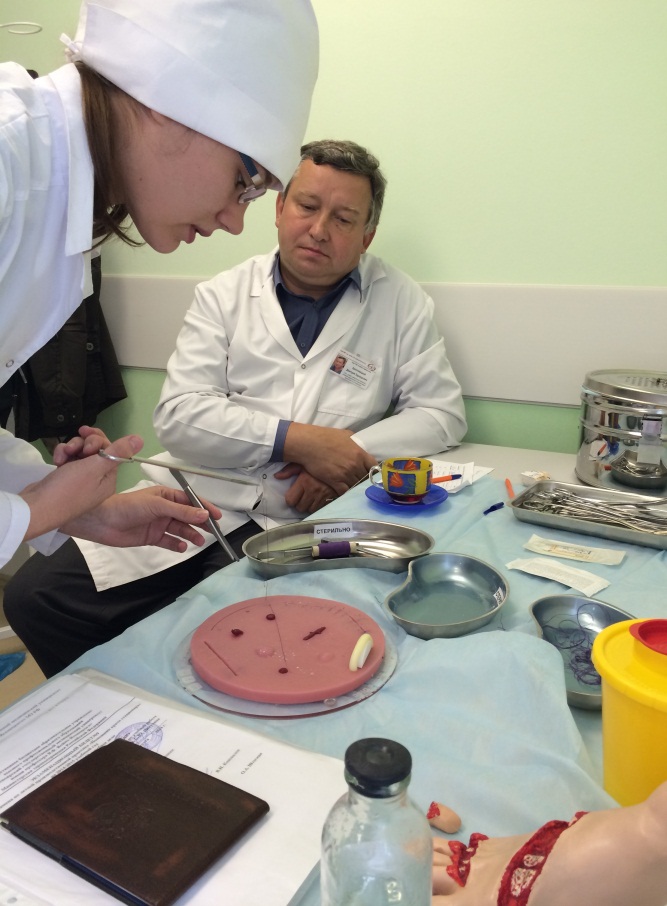 Предложения по устранению замечания по итогам промежуточной аттестации
Производственная практика после 4 курса
«Помощник врача стационара»
На кафедре оперативной хирургии обратить внимание на выполнение и закрепления навыка наложения швов у студентов.
Пересмотреть чек листы оценить рентген картину при пневмониях и назвать признаки инфаркта миокарда на ЭКГ.
Усилить работу с задолжниками, контролировать посещение студентами практики, начиная с первого дня практики, подавать список не приступивших к практике, начиная с первого дня практики.
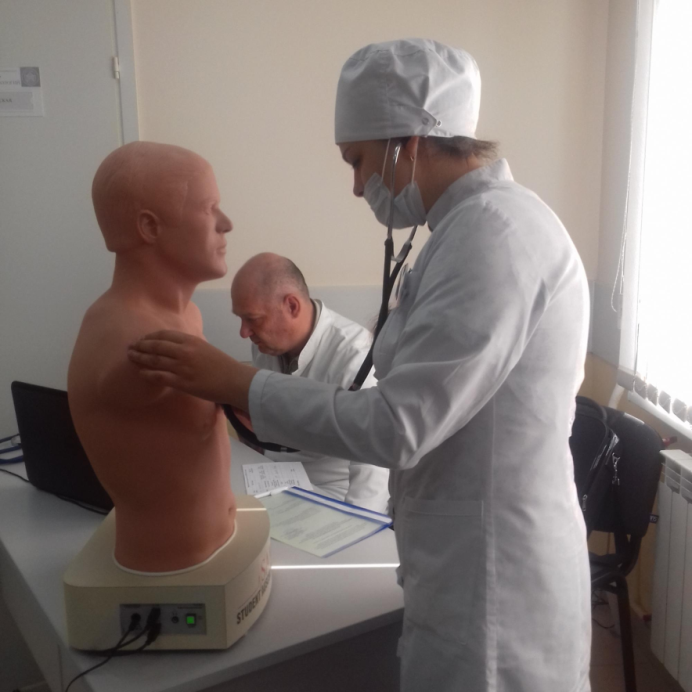 4. Создать рекомендованный список больниц Красноярска и Красноярского края, в которых студенты из-за низкой хирургической и акушерской активности не могут проходить производственную практику помощник врача
Средний балл по отдельным практическим навыкам
Анализ неудовлетворительных оценок по ЛПП «Помощник врача амбулаторно-поликлинического учреждения
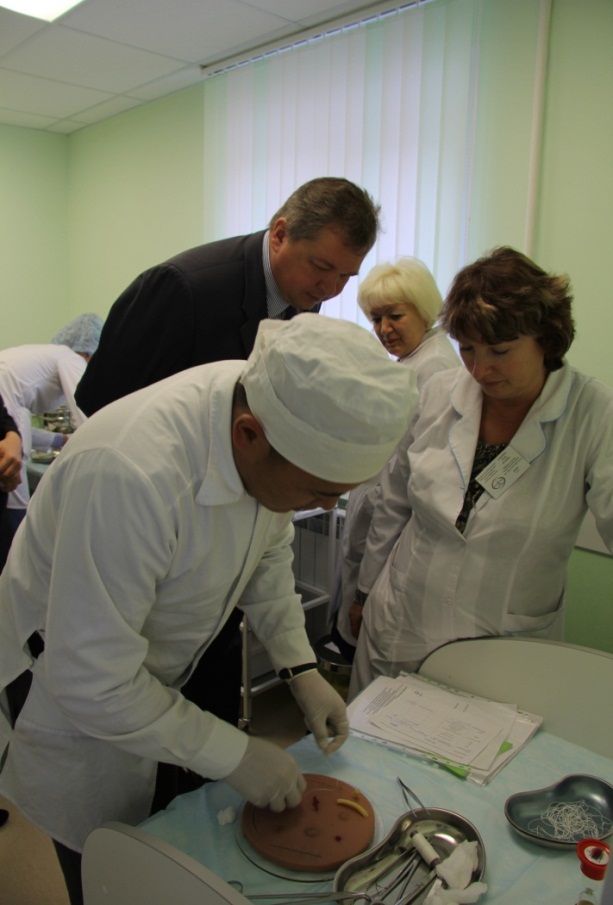 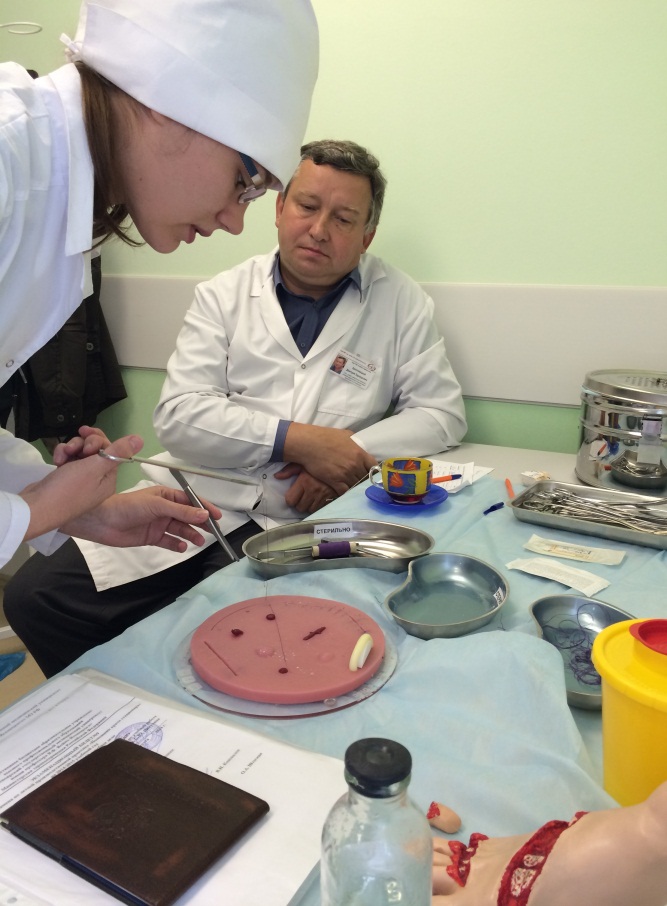 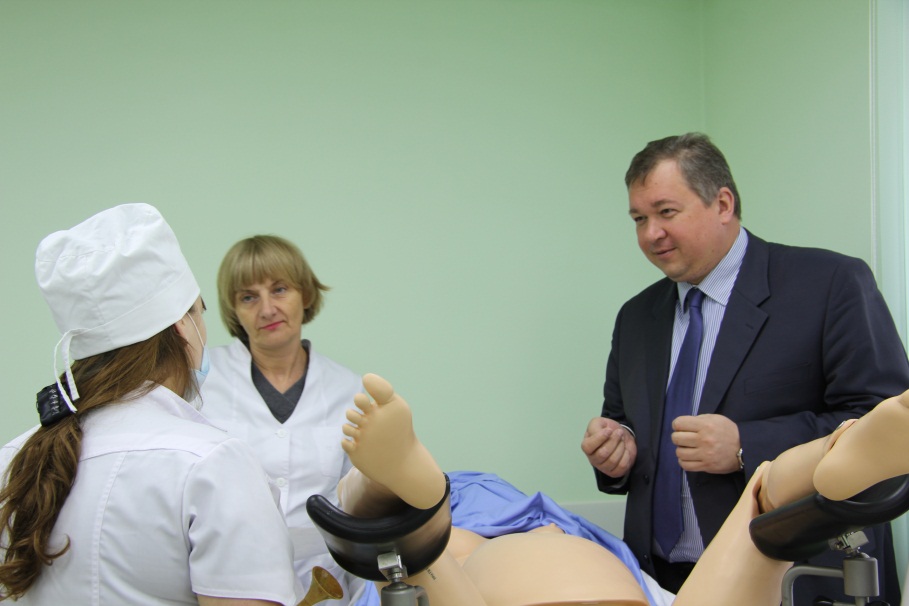 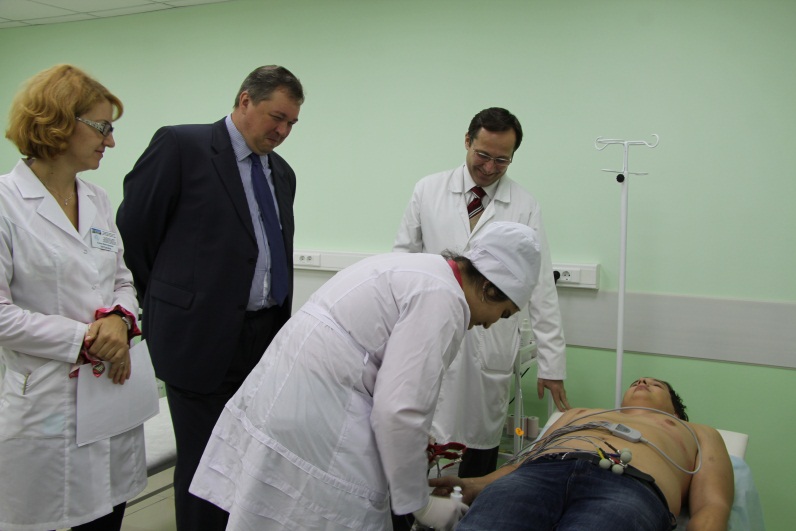 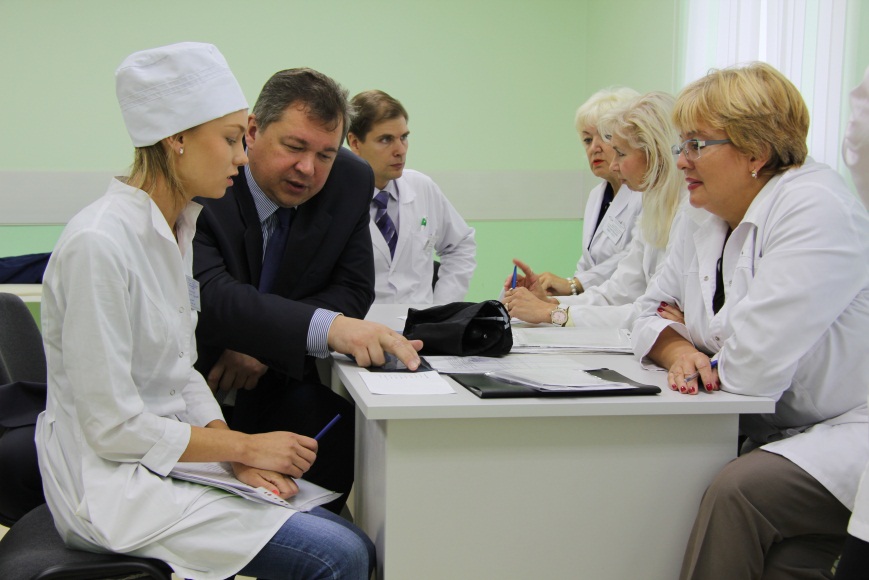 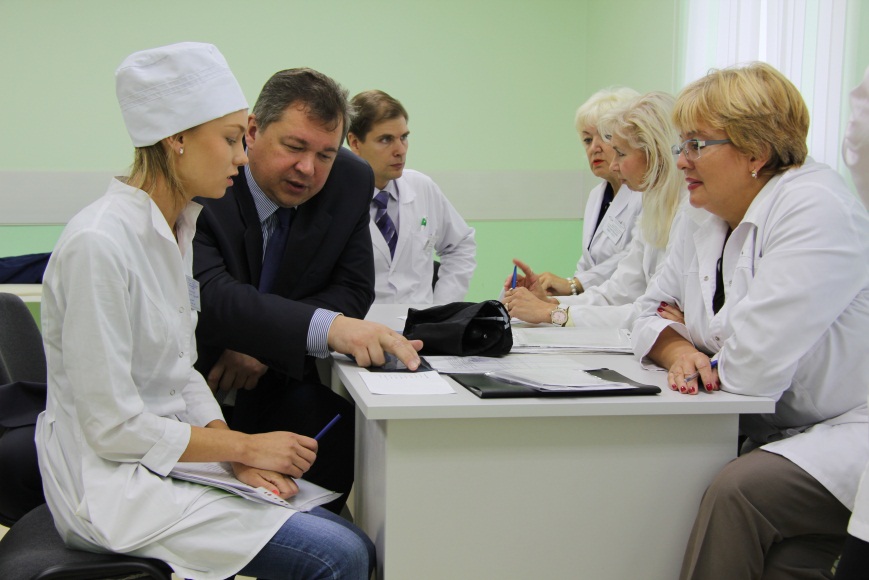 Предложения по улучшению проведения промежуточной аттестации
Производственная практика после 5 курса
«Помощник врача амбулаторно-поликлинического звена
Кафедра травматологии: заменить шины Крамера на вакуумные, в связи с тем, что после одного дня приема экзамена шины приходят в негодность. На кафедре имеются чек-листы на вакуумные шины. На скорой помощи тоже с шин Крамера переходят на вакуумные.
Практические навыки: неудобно искать практический навык по выбору. Много различных навыков, расположенных не по алфавиту или другим критериям. Имеются навыки пустые (без алгоритмов) – только название. Встречаются навыки с похожими названиями, но разным содержанием пунктов (например: измерение АД 15 и 40 пунктов). После завершения навыка оценка сразу не появляется, нужно специально заходить смотреть.
Практический навык ЭКГ: уделять  внимание разбору ЭКГ  на кафедре пропедевтики, кафедрах терапии.
Предложения: упорядочить навыки, убрать пустые навыки, необходимо, чтобы сразу после окончания прохождения навыка после нажатия кнопки завершить появлялась оценка.
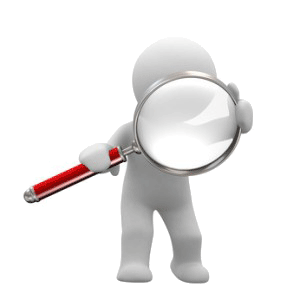 Электронная анкета по итогам производственной практики
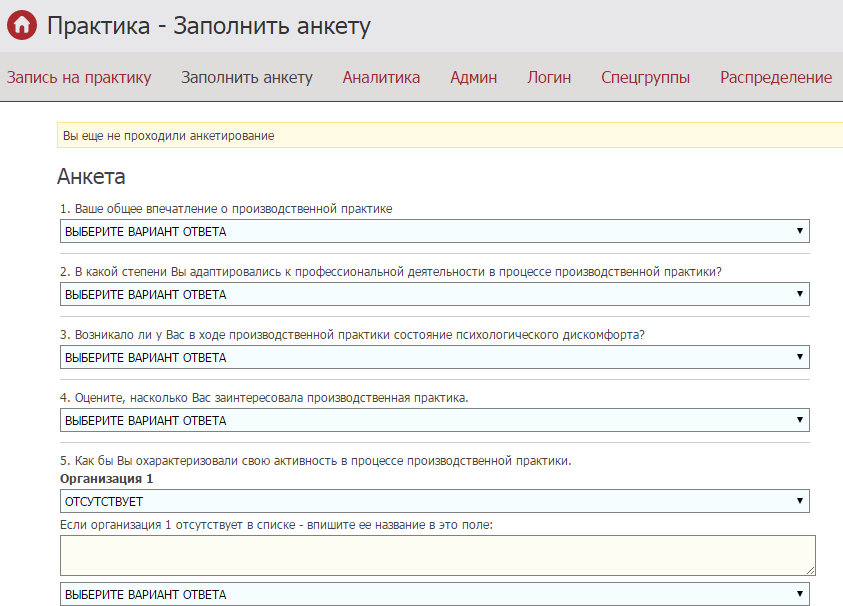 Общее впечатление о производственной практике
Как бы Вы охарактеризовали свою активность в процессе производственной практики
Имел возможность отрабатывать практические навыки на больных
Отработал на практике алгоритм поведения в экстренных ситуациях
Результаты анкетирования
 базовых руководителей
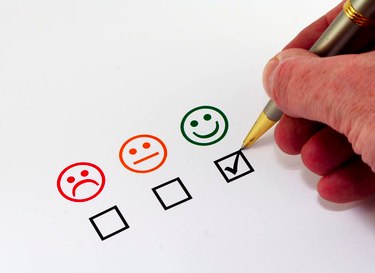 Пожелания базовых руководителей:
Отрабатывать навыки манипуляций, уметь интерпретировать данные исследований в соответствии с клинической картиной заболевания, повышать знания по оказанию медицинской помощи при неотложных состояниях.
Усиление мотивации  к работе в первичном звене здравоохранения (скорая помощь).
Освещать вопросы, касающиеся юридической стороны: нормативно-правовая база, регламентирующая работу лечебного учреждения.
Повысить ответственность и дисциплинированность.
Увеличить количество часов, отведенных для практических занятий по усвоению практических навыков.
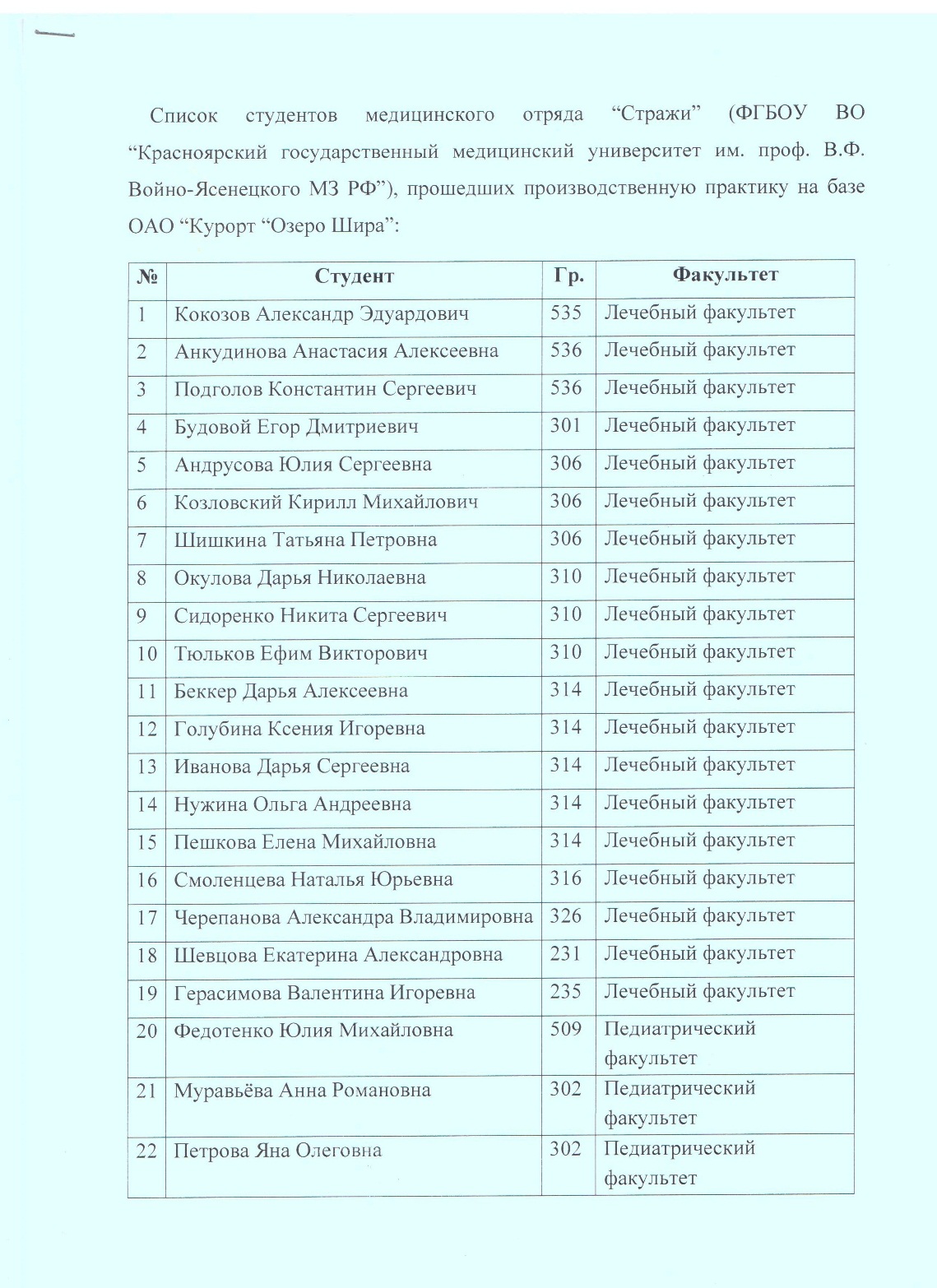 Спасибо за внимание!
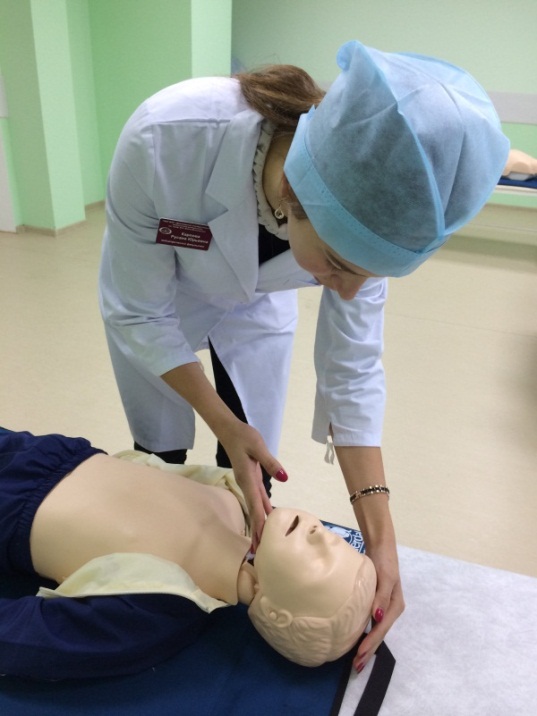 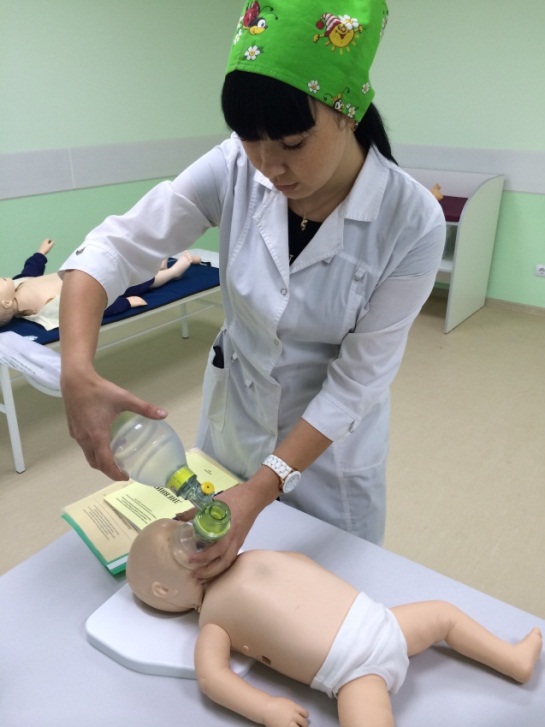 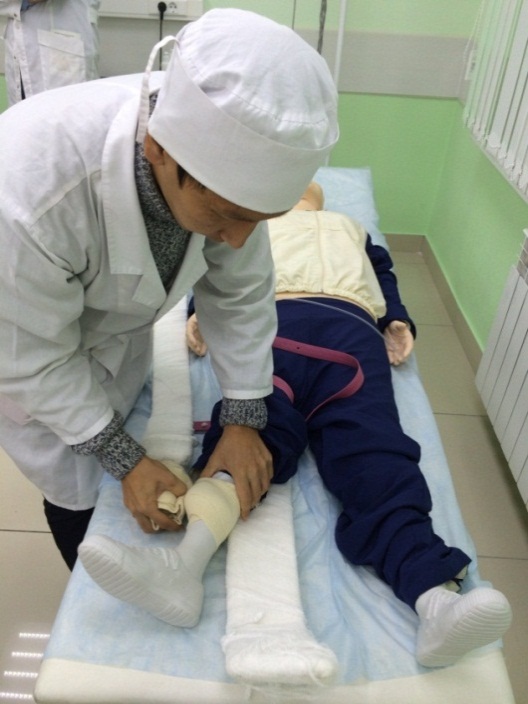 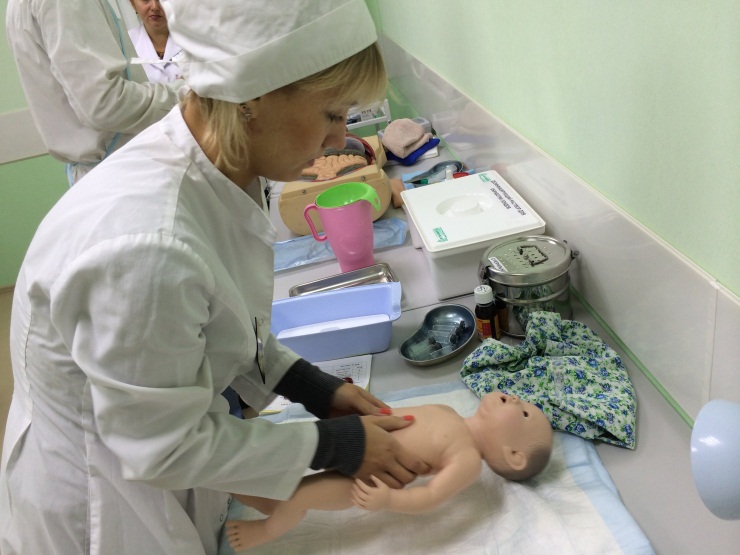 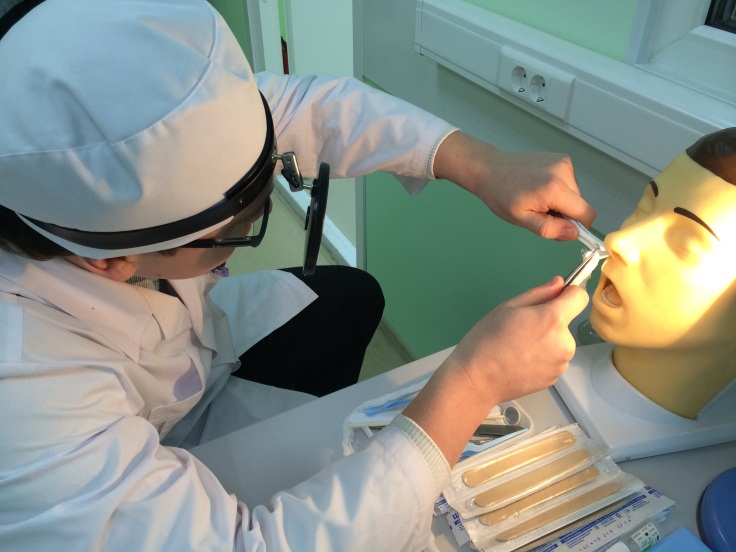